Data processing
News articles
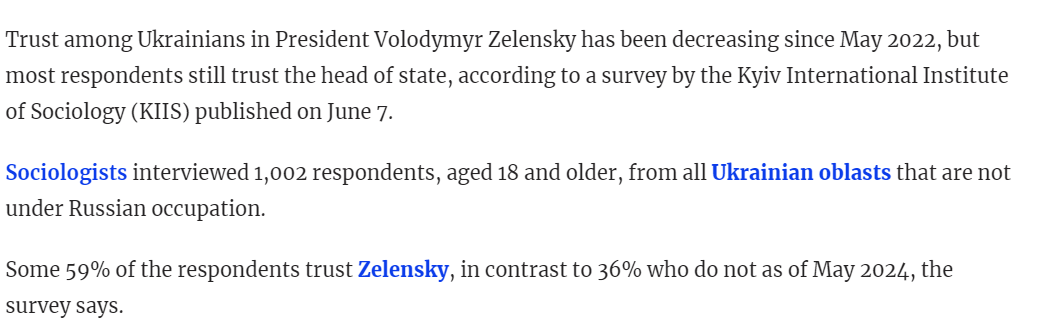 https://kyivindependent.com/ukrainians-trust-in-zelensky-decreasing-but-still-high-survey-shows/
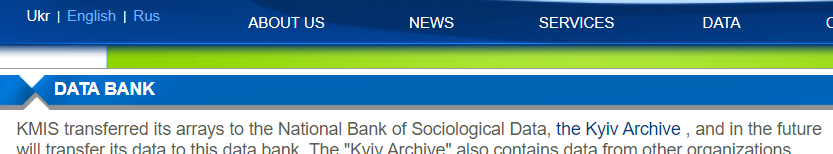 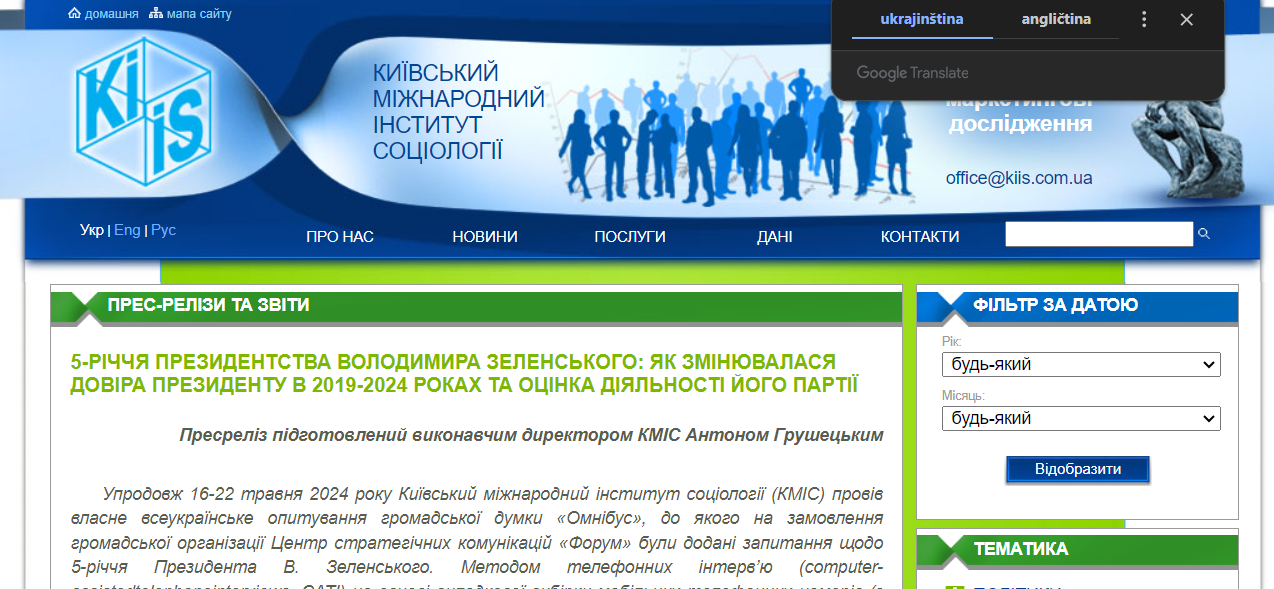 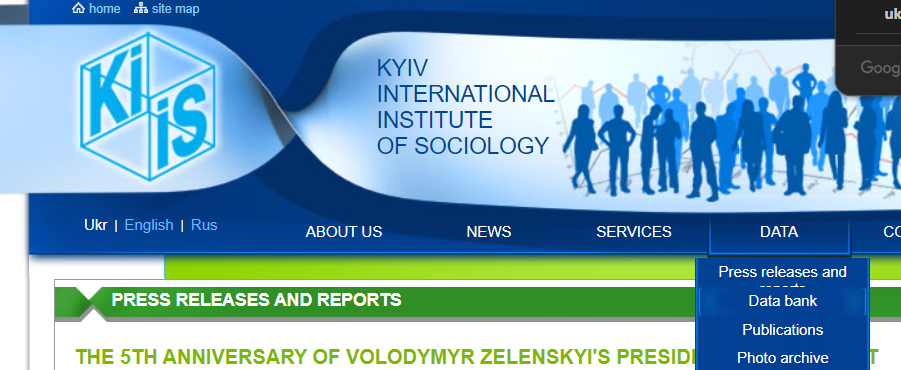 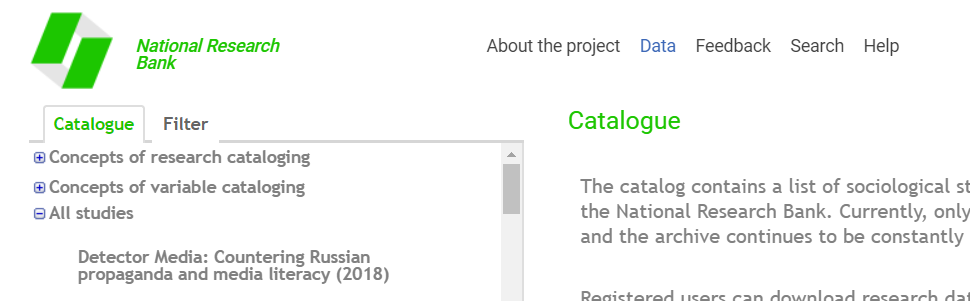 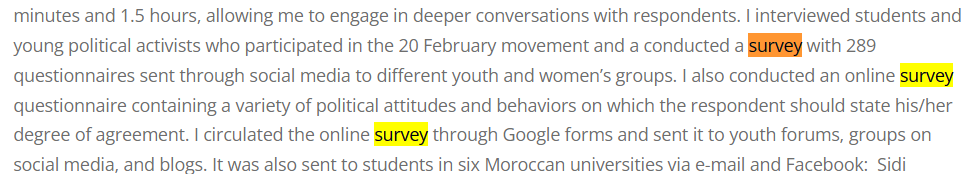 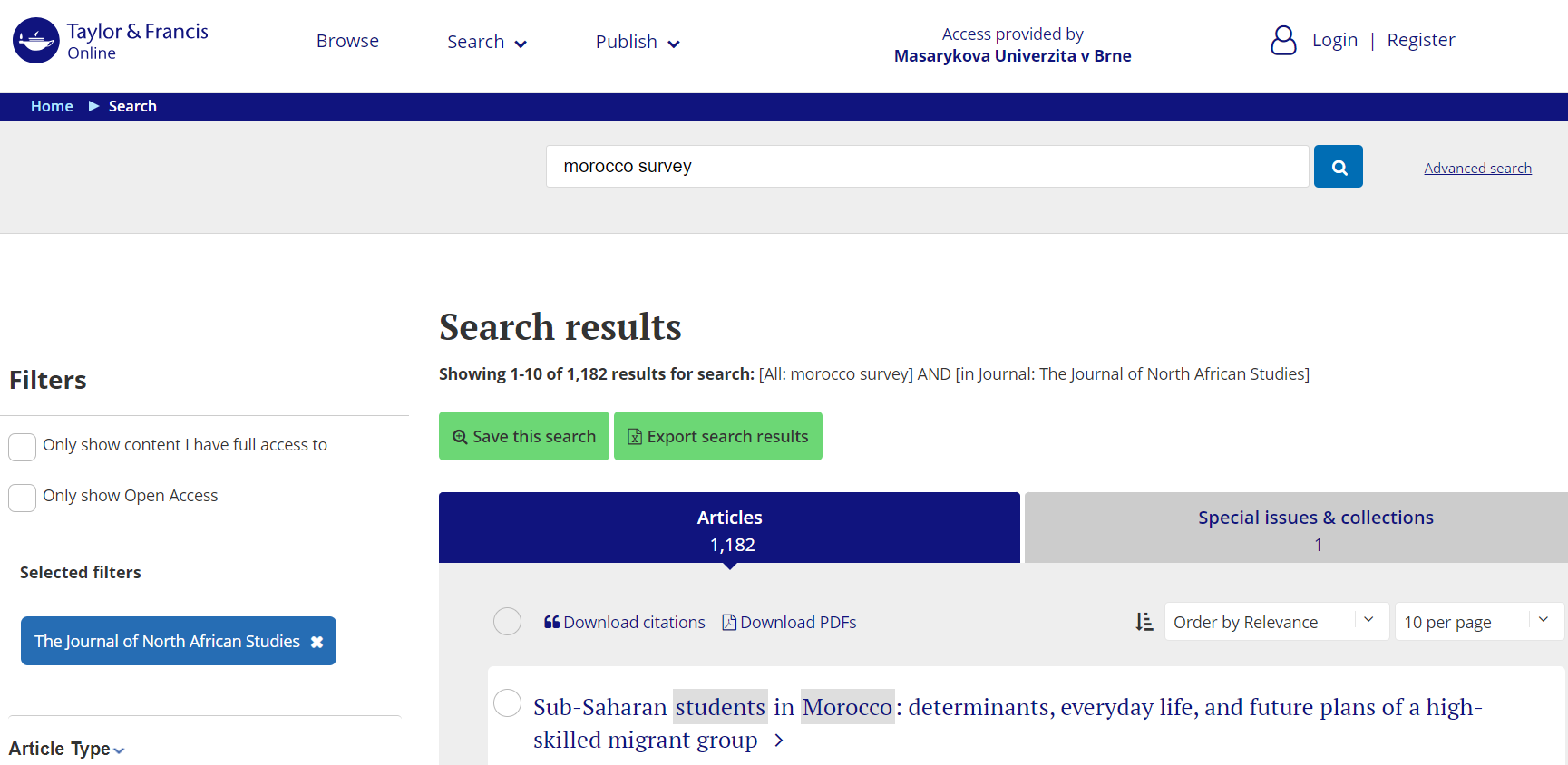 Data in acadamic articles and books
Real Data
Data linked to research articles
Processed data
Edited data 
Original variables not used for article are deleted
Indication of source of data

data.mendeley.com
https://dataverse.harvard.edu/
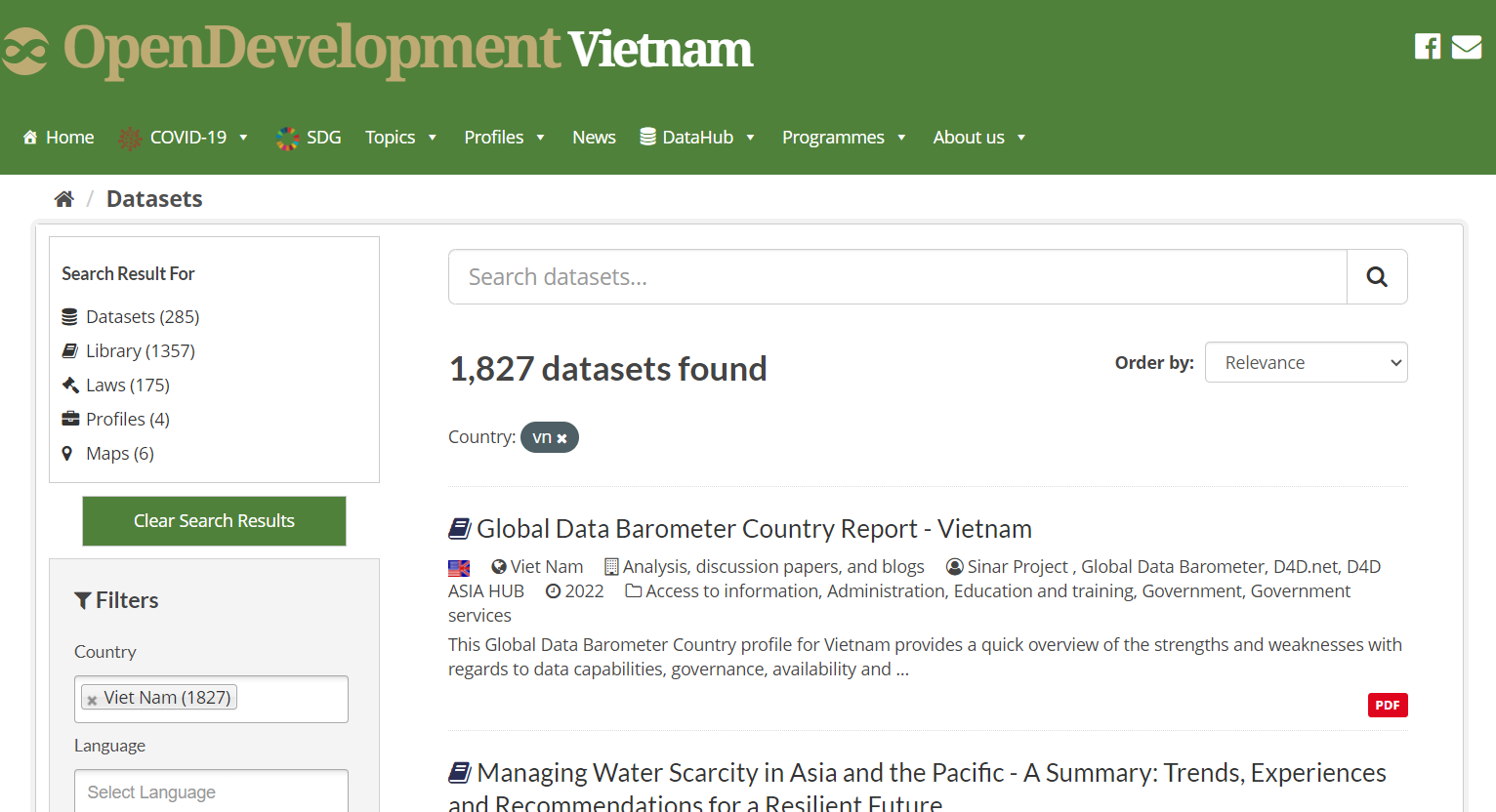 Vykopirovat vietnam
Typical scenarios
Excel  (xls, xlsx)
SPSS (sav), Stata (dta), R (rdata)
CSV, TXT
XML
JSON
Examples
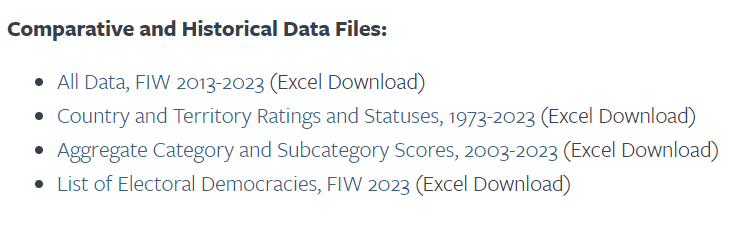 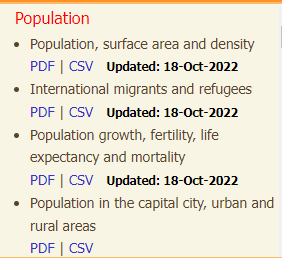 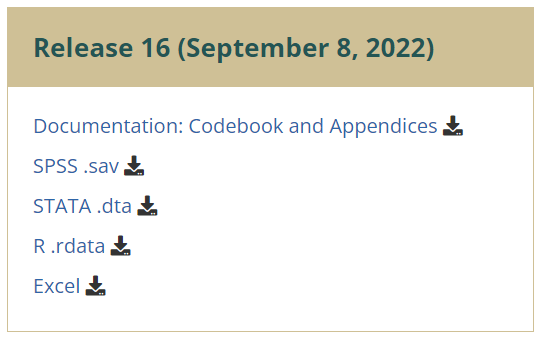 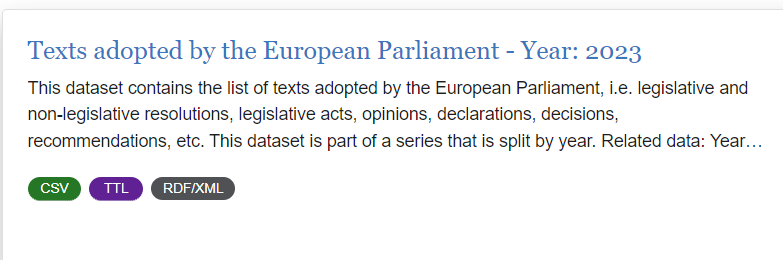 SPSS
https://www.afrobarometer.org/survey-resource/merged-round-8-data-34-countries-2022/
SPSS is available at the MU website (see next page)SPSS to excel online conversion: https://secure.ncounter.de/spssconverter
https://inet.muni.cz/?idr=ict.soft&pk=u&x=0&y=500
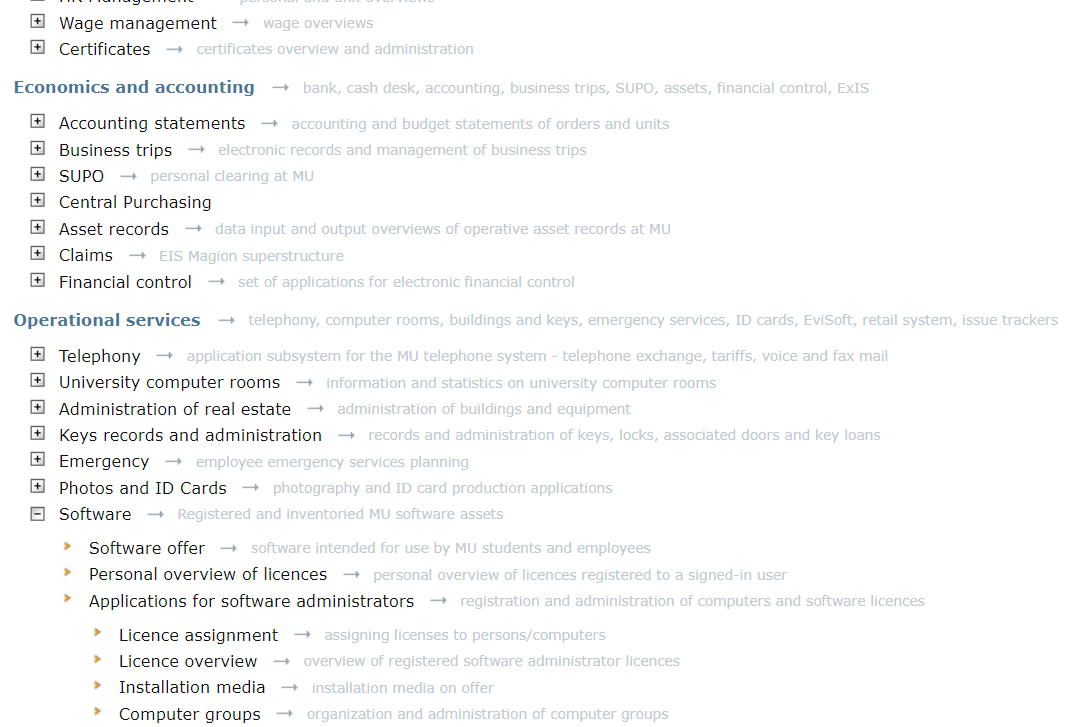 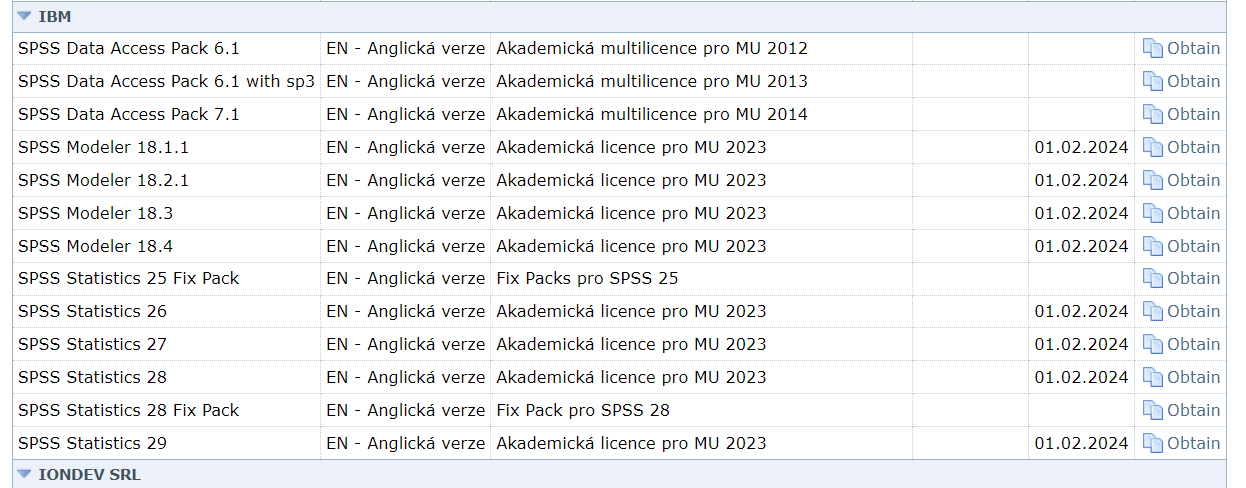 CSV
Our example of csv data: https://data.europarl.europa.eu/en/datasets/texts-adopted-by-the-european-parliament-year2023/26
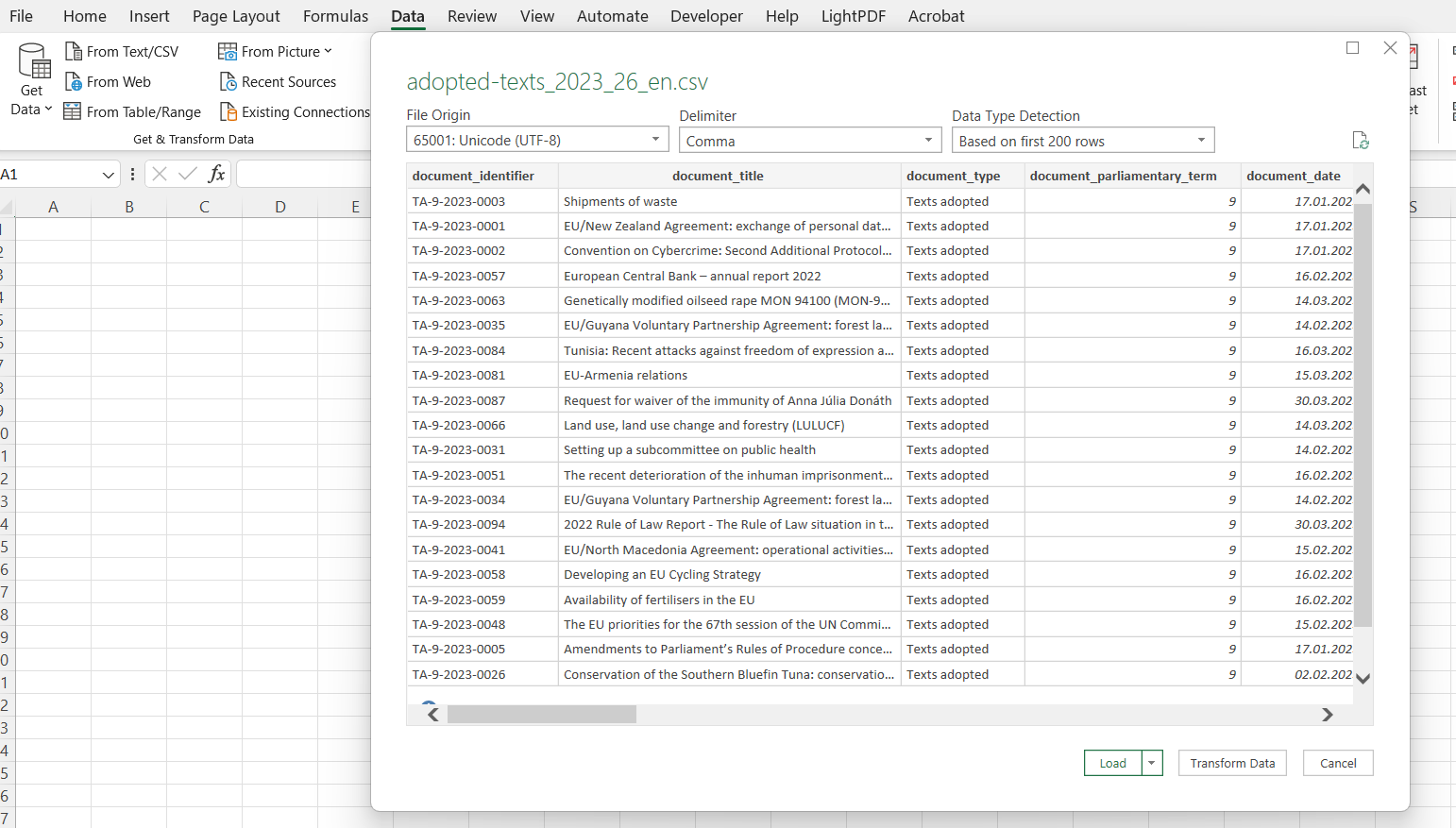 This is important for tables containing text in other language than English
TT
Split column into more columns
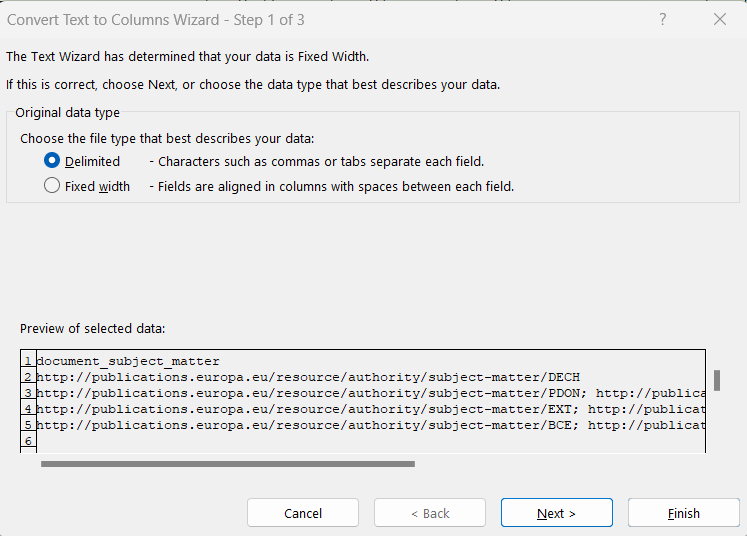 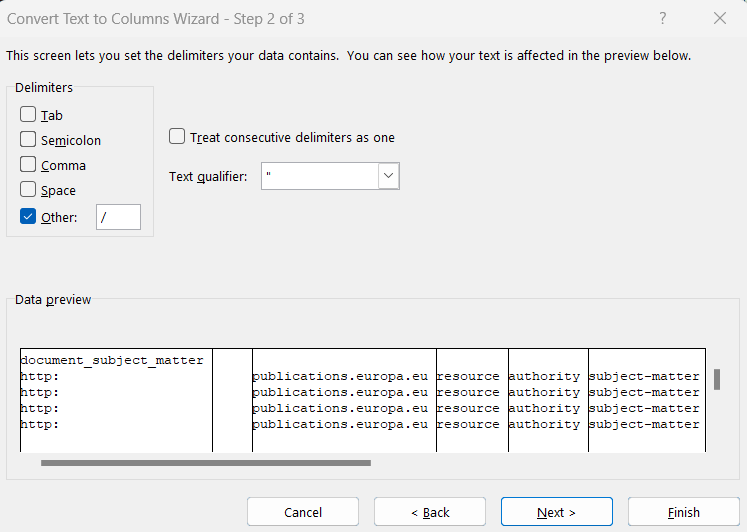 Cleaning (ctr+h)
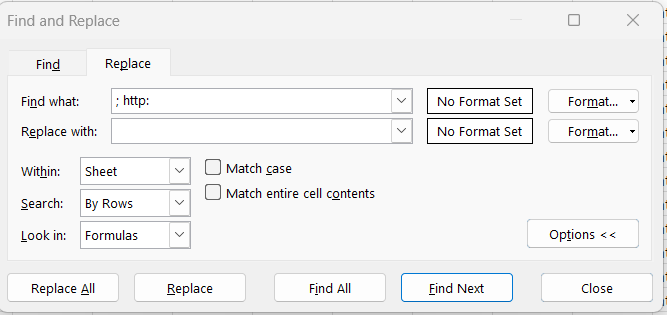 Sorting
Here you can add one more box for choosing sorting variable
This box has to be marked to see variable names in „sort by“
Computation
Grouping variable: for what categories we want to make the computation
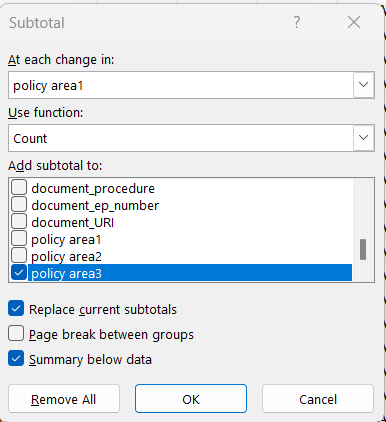 Way of computation: what kind of number we want (sum, count, mean, min, max, SD)
Sum: the ammount which you have to pay in shop is sum of prices of pieces in your shopingcart
Count: number of pieces in your shopingcart
Mean: average price of pieces (e.g. 20, 30, 50, 100 mean is (20+30+50+100/4 = 50)
SD: mean deviation of values around the mean (50-20) + (50-30) + (50-50) +(100-50)/4 = 25
      (real calculation works with squareroot of exposed numbers
What you want to count
Result
It is not over yet
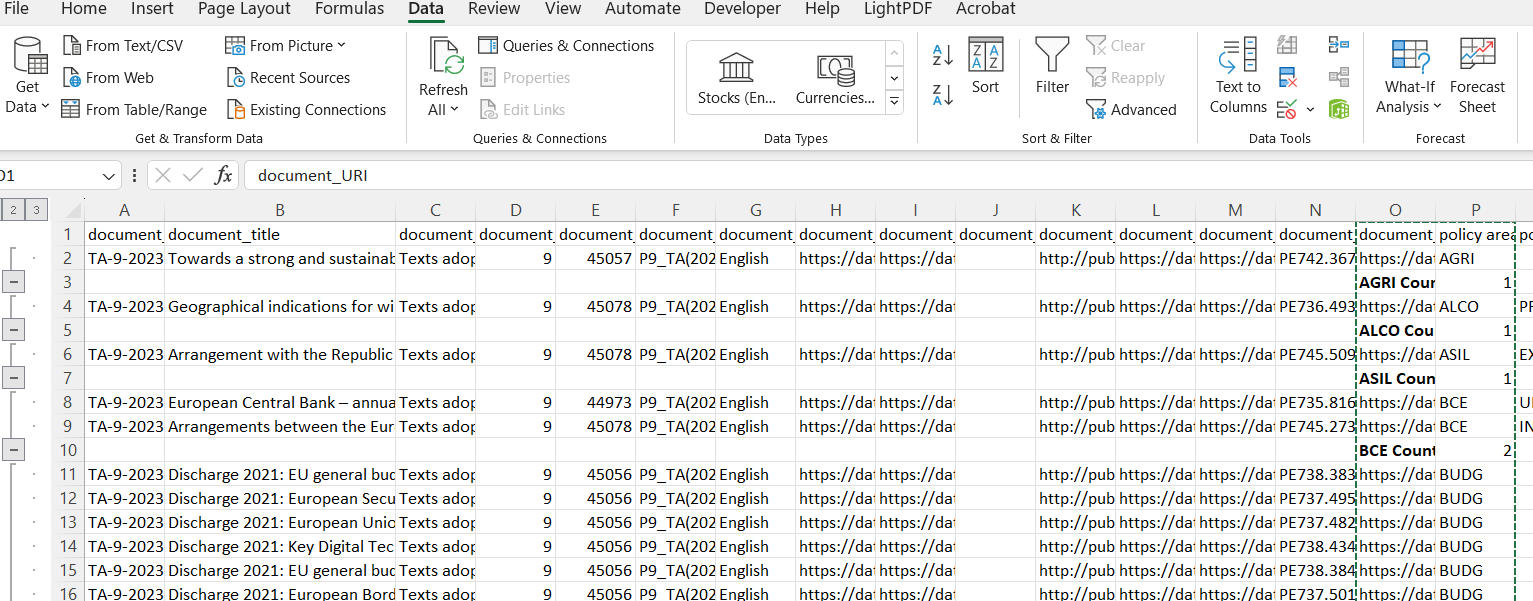 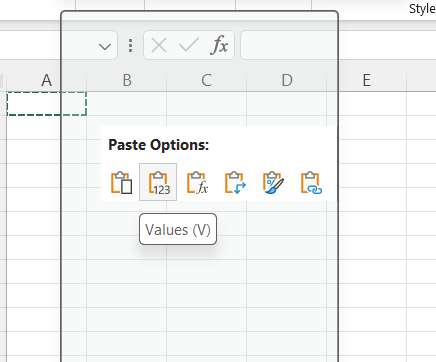 Copy the results to new sheet and insert them as values
Click with right button of mouse
Select only rows wit result
Add new empty column
Use text to column wit „space“ as delimitor
Sort data by new column
Delete everything without word count (in new column)
Compute percentages
=C2/$C$70*100

$ allows to calculate values for whole column, but the value in denominator remains the sam